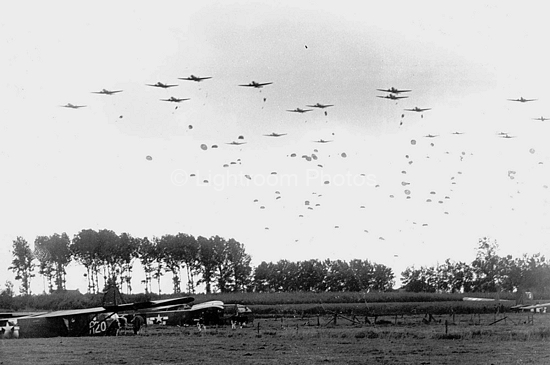 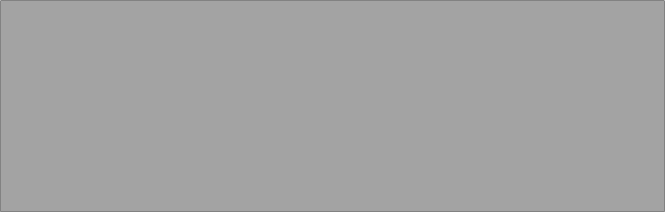 Operation Market Garden
“A Bridge too far”
Jenna J., Isha J., Shirley H., Emma L.
[Speaker Notes: Isha]
Thesis
The Allies’ ambitious goal to end the war by Christmas caused a lack of British and American coordination which ultimately extended world war II, costing thousands of soldiers’ Lives and starving countless dutch citizens as a result of the Allied failure.
[Speaker Notes: Isha]
Why is it called market garden?
Market
Comprised of the airborne divisions, led by British i aIRBORNE corps commanding lieutenant General Frederick Browning
Garden
Comprised of the ground divisions, led by Lieutenant General Brian g. Horrocks
[Speaker Notes: Isha]
Where
Operation market garden was primarily fought in the netherlands (holland) and germany
 The allied powers were attempting to capture german bridges over the lower rhine river
Germany launched counterattack at Arnhem
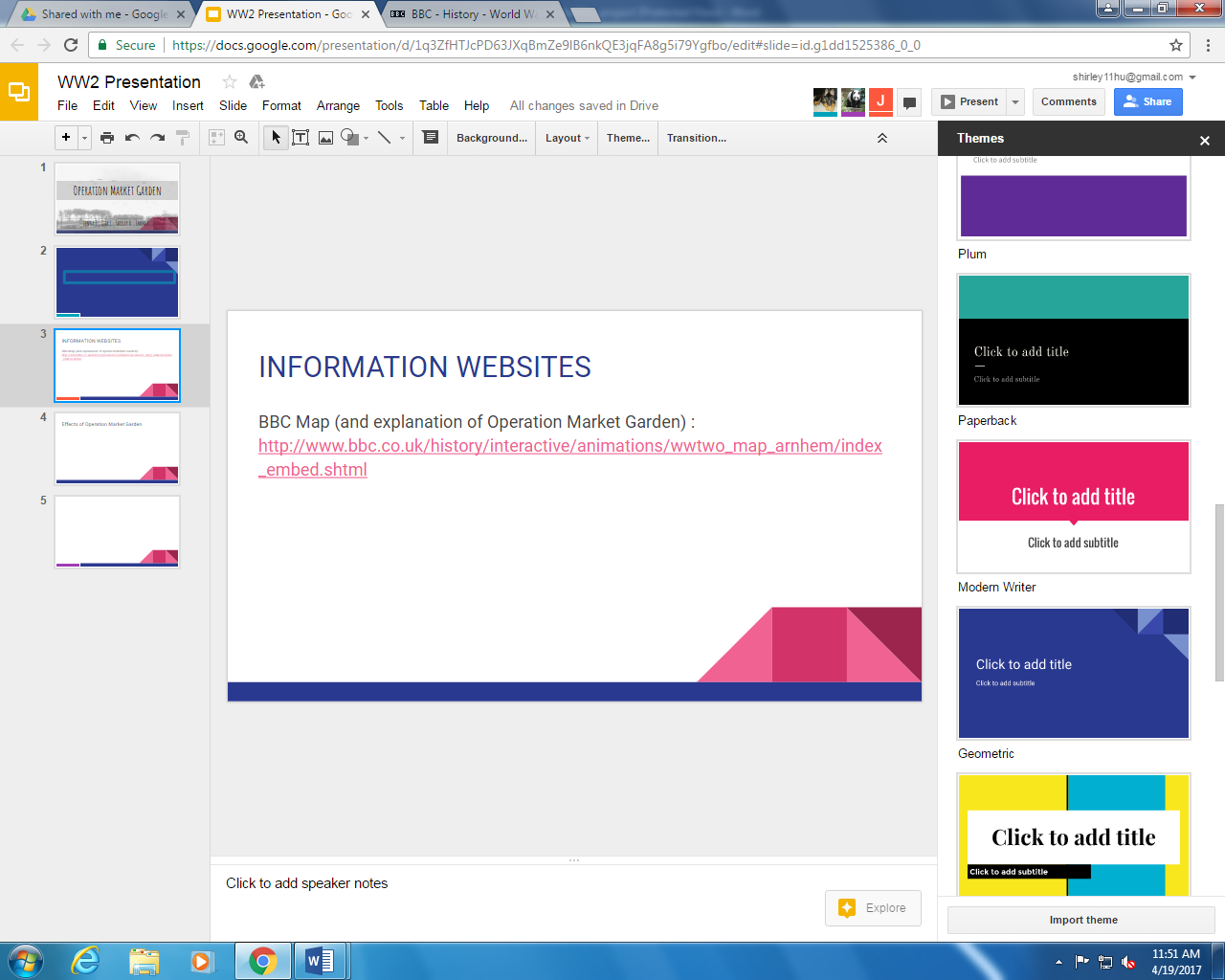 [Speaker Notes: Isha]
Who
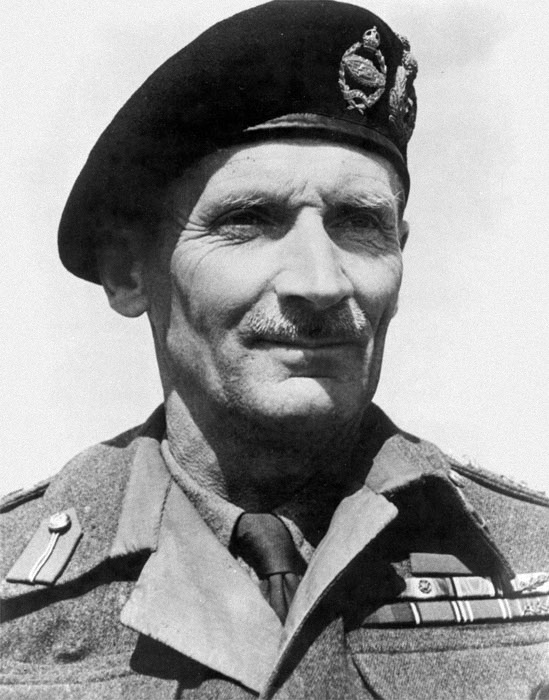 Operation was Devised by British Field Marshal Bernard L. Montgomery
He promised gENERAL eISENHOWER THAT SUCCESS WOULD END THE WAR BEFORE CHRISTMAS 1944
Allied powers vs nazi germany
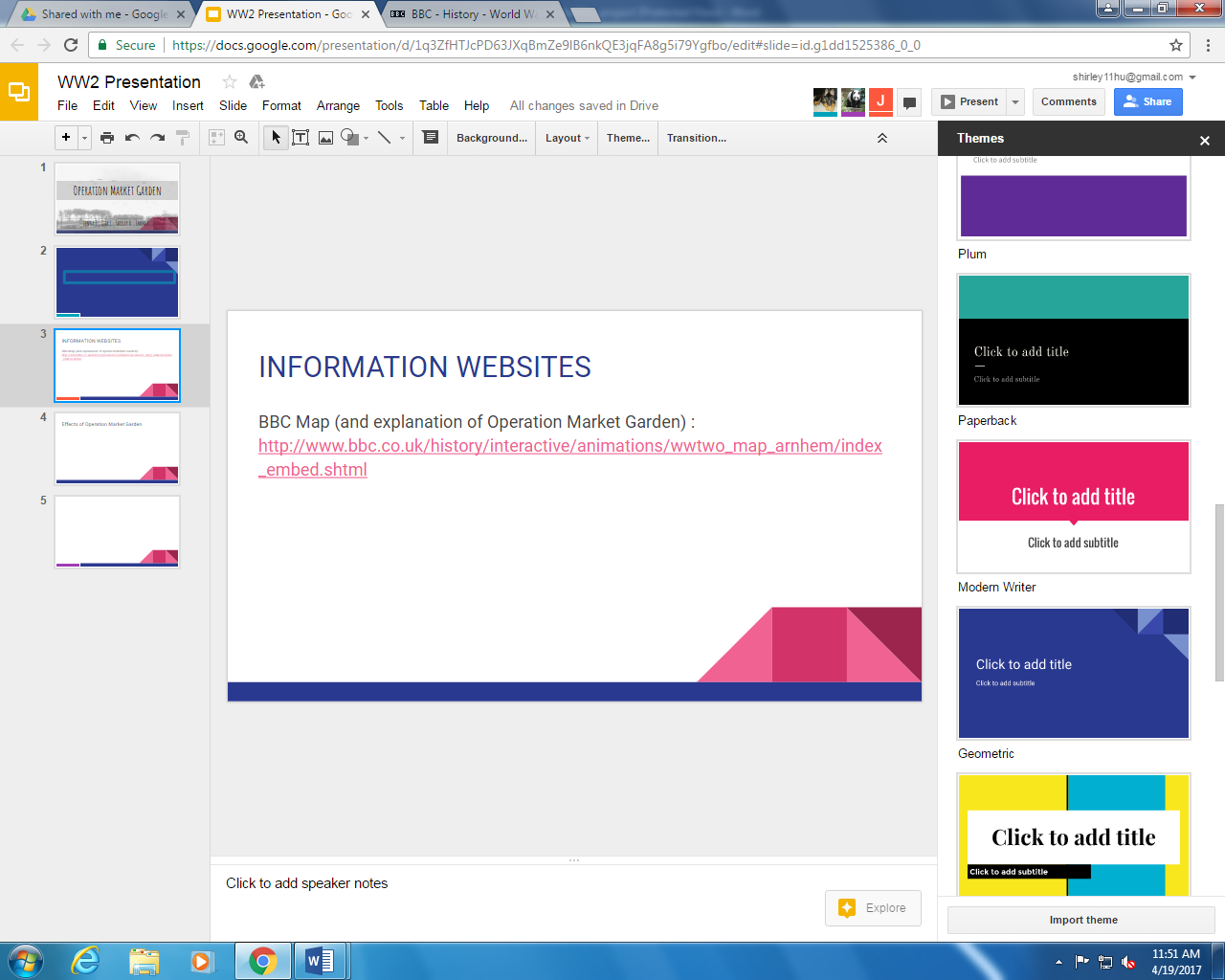 [Speaker Notes: Add a picture in the middle that just appears then dissapears
Isha]
When
Operation market garden began on september 17th, 1944
 Operation market garden ended on september 25th, 1944
Operation market garden lasted for 9 days
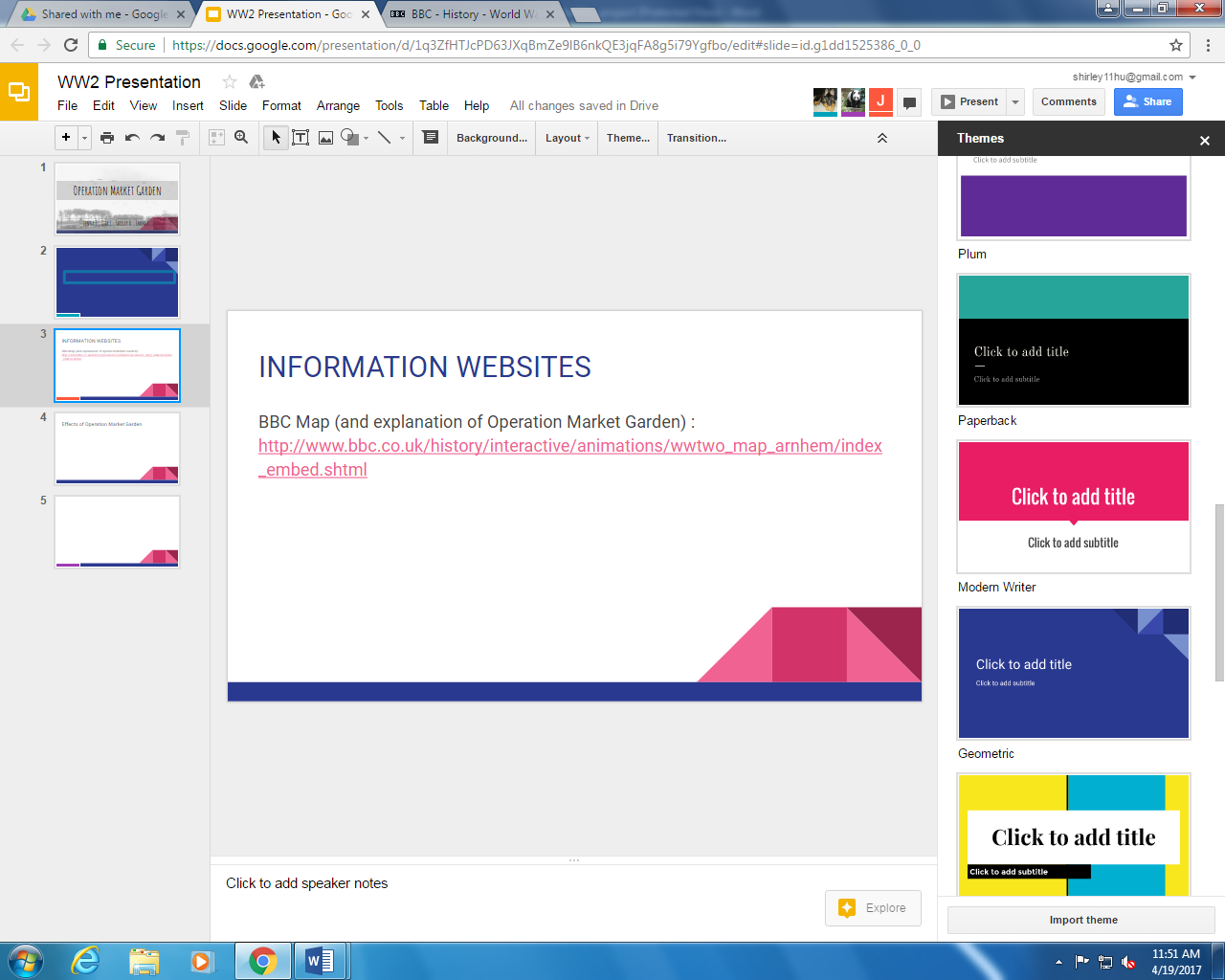 [Speaker Notes: Isha]
sEPTEMBER 20, 1944 - US 82nd Airborne and British xxx corps capture bridge in Nijmegen
sEPTEMBER 17, 1944 - British troops land in arnhem
Timeline of Events
sEPTEMBER 21, 1944 - British paratroopers are attacked at north end
sEPTEMBER 18, 1944 - Germany counters in arnhem, Eindhoven captured
[Speaker Notes: Shirley]
sEPTEMBER 22, 1944 - British tANKS’ advancement is slowed by attacks
sEPTEMBER 25, 1944 - surviving british troops evacuate
sEPTEMBER 23, 1944 - POLISH CROSSING AT ARNHEM FAILS
[Speaker Notes: Shirley]
Goals and leaders
Allies 
Gain entrance into the Ruhr
Airborne forces were tasked to create a “corridor” to allow the ground troops to pass
Axis
Led by General kurt student of the first parachute army
Repel allied attack
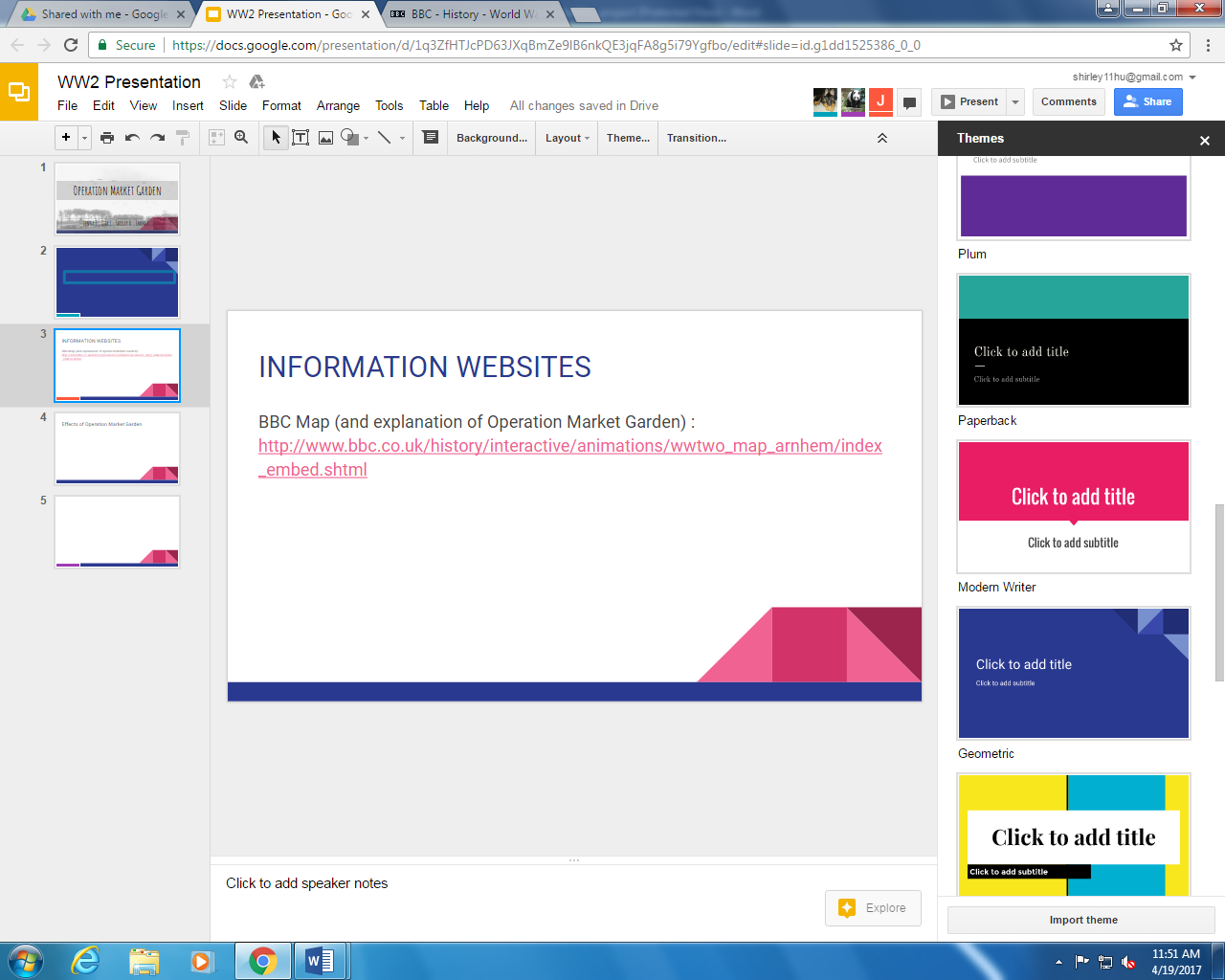 [Speaker Notes: -maybe add pictures if time
Shirley]
Military Strategy
Created by British Field Marshal Bernard Montgomery
The 1st Allied Airborne Army would assist the British Second Army
They would start at Meuse-Escaut Canal and make their way towards the Ruhr
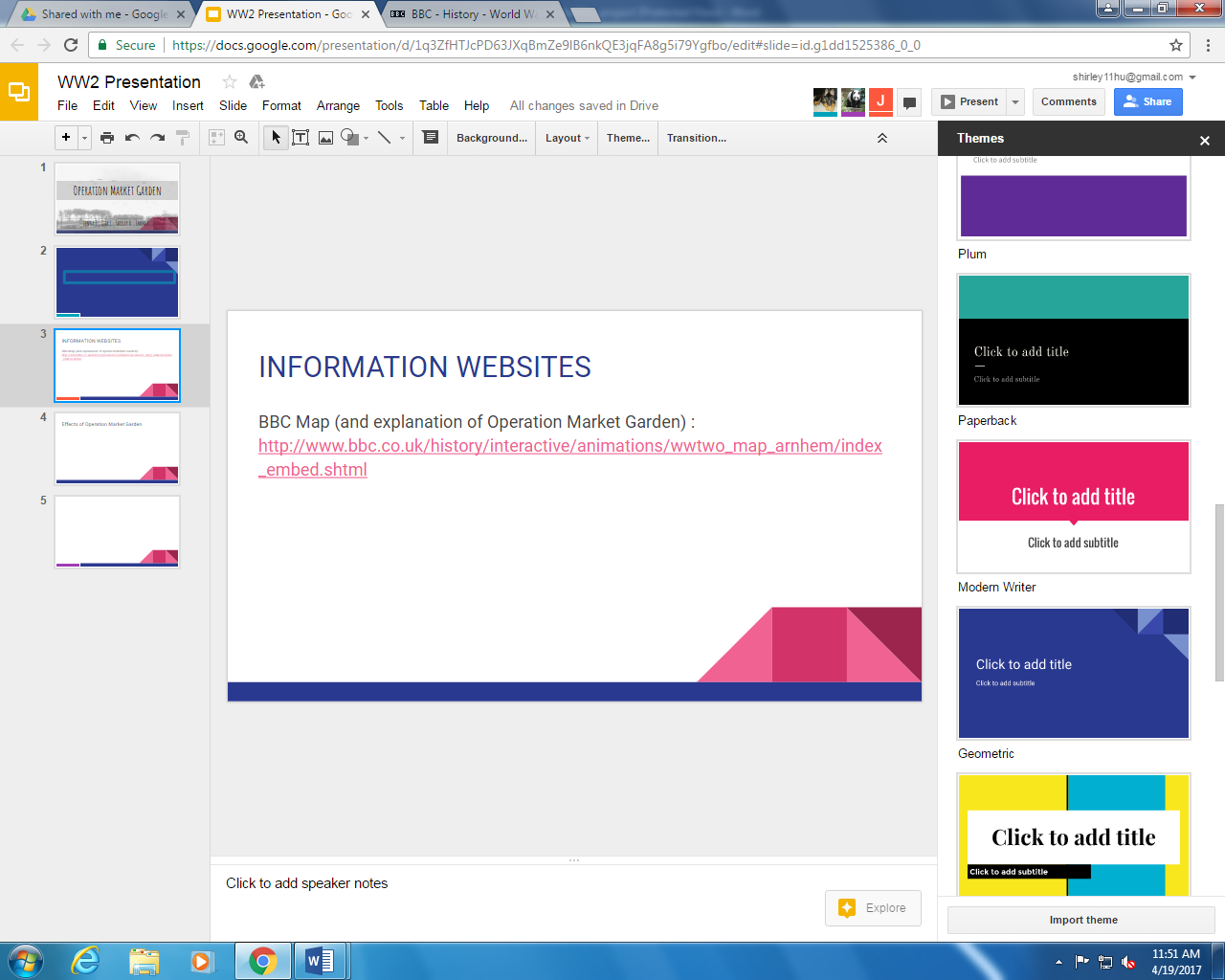 [Speaker Notes: Emma]
Military Strategy (cont..)
They would then capture the 8 bridges at Eindhoven, Nijmegen, and Arnhem
Airborne troops would be flown behind enemy lines to capture the bridges
British tanks and infantry would then relieve the airborne troops and cross the bridges
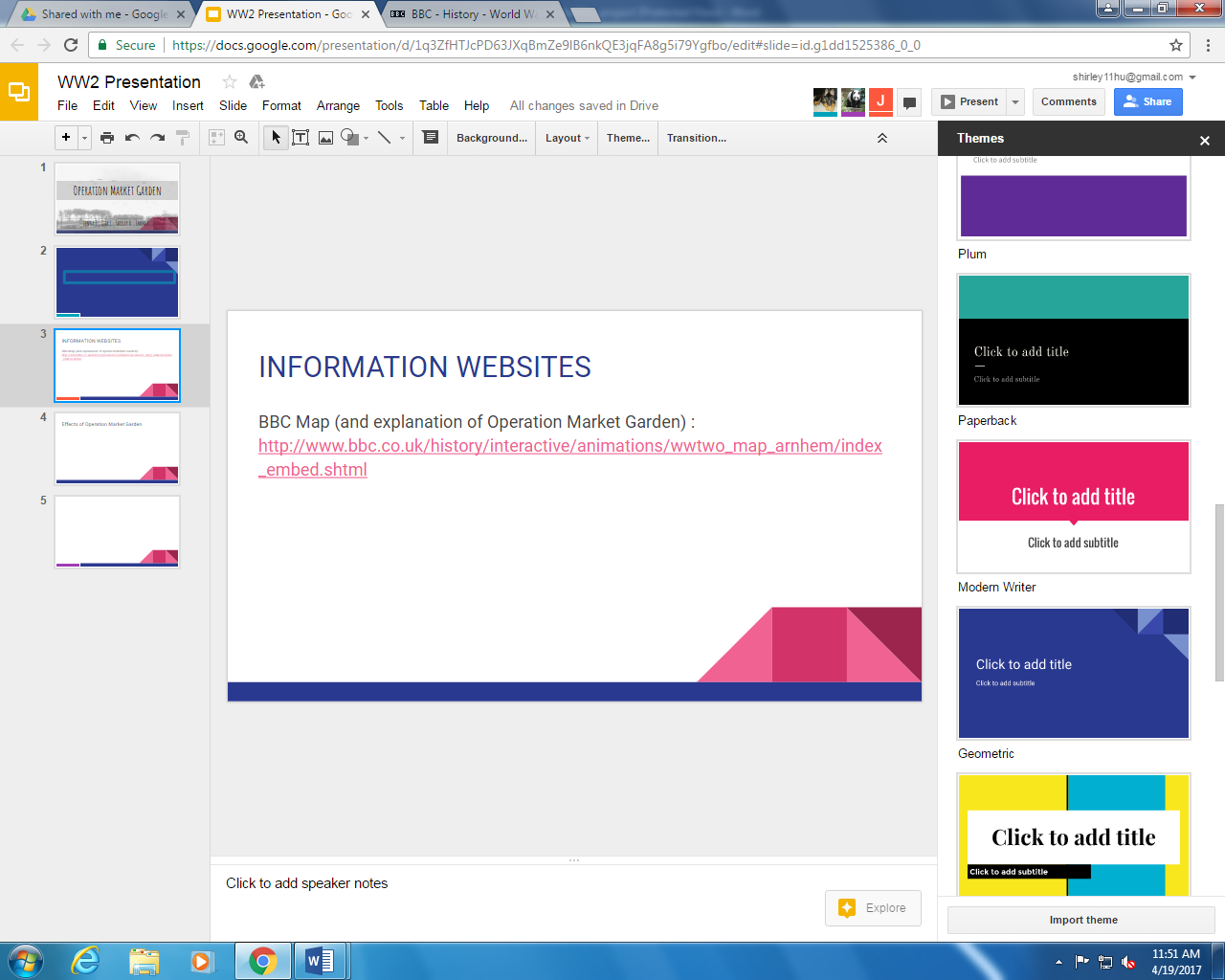 [Speaker Notes: Emma]
Military Strategy (Cont..X2)
The goal was to get across one of the natural barriers blocking the Allies from Germany
This was considered one of the boldest battle plans from World War II
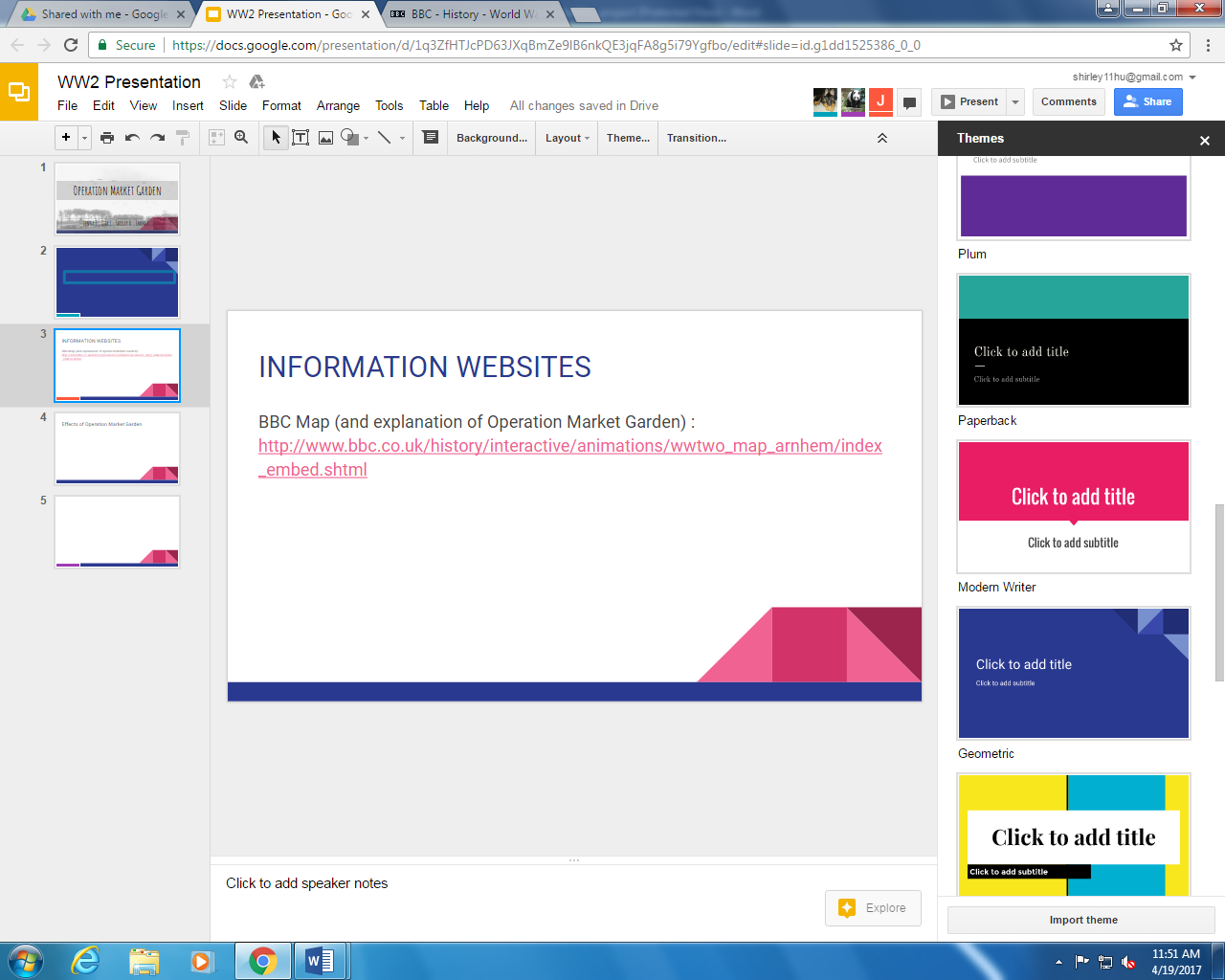 [Speaker Notes: Emma]
**Maps Provided By An Animated BBC Map**
Operation Market Garden Map/Plan:
Began September 1944
-          German army retreating from France
-          General Eisenhower (Sup.Com. Of Allied) and British Field Marshall Montgomery quickly decide to for a single thrust across the Rhine River (the last natural barrier before entering Germany!) in order to surprise the retreating Germans
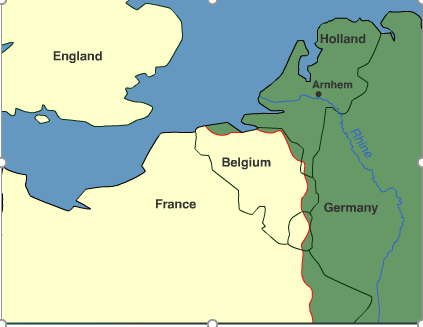 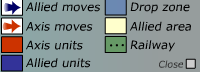 The two phases of the Operation (market and garden) involves:
-          Drop US 101st Air. Division near Eindhoven (Netherlands)
-          Drop US 82nd Air. Division near Nijmegen
-          Drop British 1st Air. Division near Arnhem
** Air mission = to capture and hold the bridges (leading into Germany) for 3 days while the ground forces arrive to Arnhem
-        Ground FOrces:  British 30th Corp. spearhead the narrow Eindhoven-Nijmegen-Arnhem road and link up the 3 airborne divisions
-          Arrive at Arnhem on day 3
-          Us 1st Army will then join British 30th Corp. using a pincer movement from south west
Overall Plan
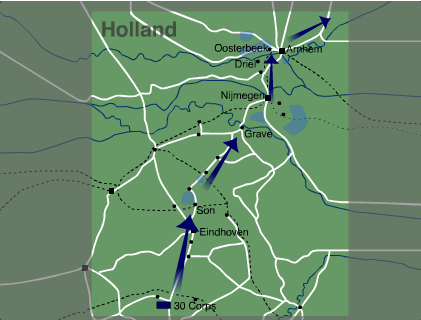 First Lift (Sept 17-18)
*Arnhem was guarded by 2 SS Panzer Divisions and an INfantry Battalion (this was not known by the Allies)
-          September 17th pathfinder troops drop in and secure the landing zones
-          Later Heavy Bombing proceeds and 1st Air. Division’s 320 gliders and 2,300 paratroopers drop in 8 miles from Arnhem 
-          BUT… 30th Corp.’s drive to reach Arnhem is halted before they reach Eindhoven
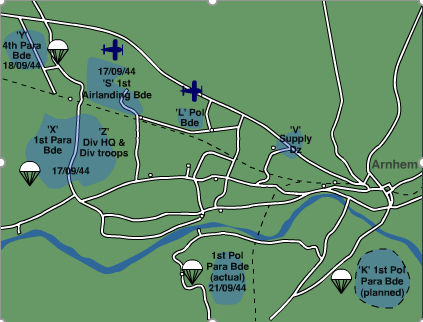 Attempt To CApture The BRidges (Sept 17)
-  1st Airlanding Brigade Squad. Joins 1st Battalion paratroopers To begin an offensive against German 9th SS Panzer resistance
- Battalion 3 is held up in oosterbeek
- Battalion 2 manages to move east along the rhine and find the bridge into arnhem...but they cannot cross due to german units guarding the other side. They have secured the north end of the bridge.
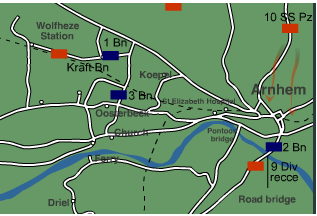 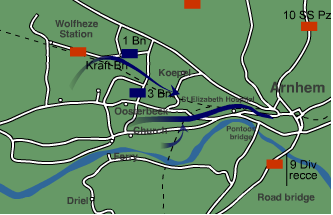 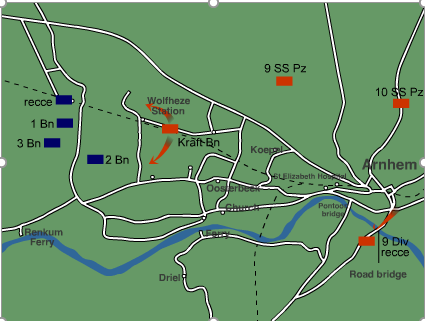 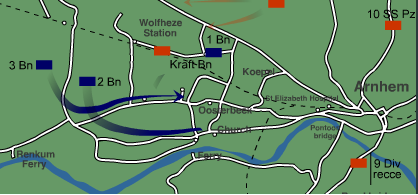 Battle for the Road Bridge (Sept. 18th)
Moving Out from the Drop ZOnes
7 KSOB and Regiment 1 guard the original drop zones until the Germans overran them
South Staffords 2 and Battalion 11 join with Battalion 1 and 3 to plan an Arnhem attack for the Next Morning (they want to Relieve Battalion 2)
Company B and C of Battalion 2 arrive at the secure north side, and hold off the german battalion trying to cross at dawn.
Meanwhile Battalion 1 and 3 leave oosterbeek for the bridge but end up dispersing.
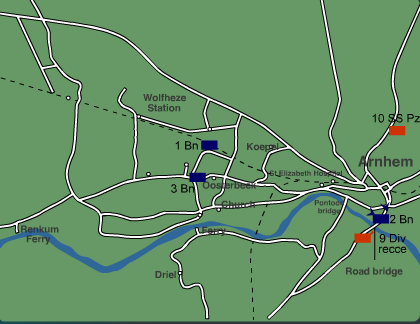 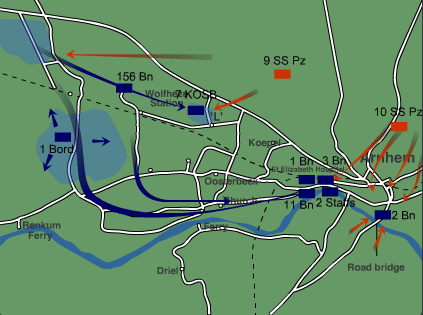 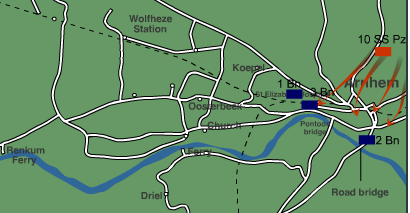 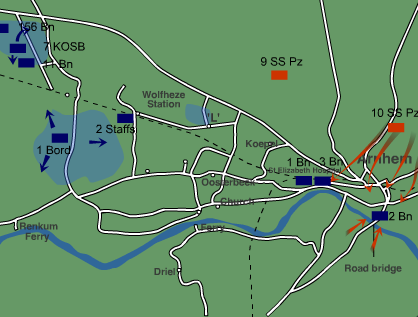 More Attempts to Reach the Bridge (Sept. 19)
Defending the Drop Zones (Sept. 19)
- South Staffords 2 and other depleted units were captured as they headed north while Battalion 11 is wiped out. Meanwhile, Battalion 2 is struggling to hold out at the bridge.
Kosb 7 is left alone to maintain major landing zone ‘L’. Difficulties regarding weather and logistics cause delay and supplies are dropped in a german occupied zone.
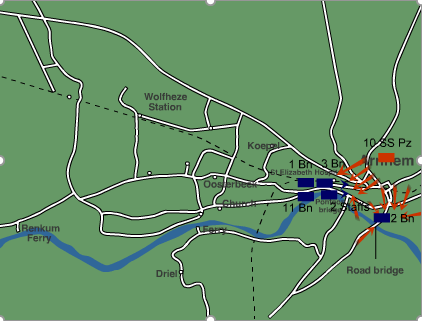 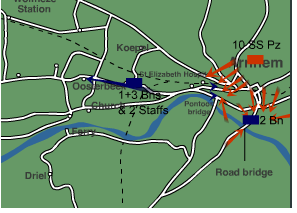 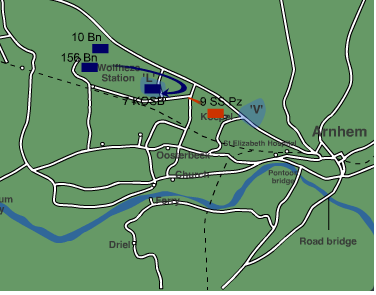 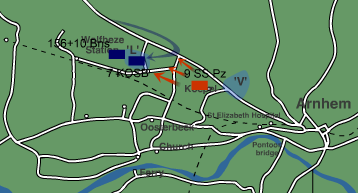 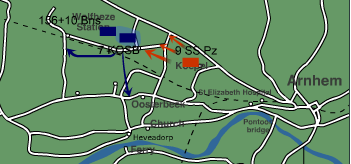 Defending Oosterbeek (Sept. 20)
The Bridgehead Collapses (Sept. 21)
After constant fire, Battalion 2 falls in the evening after having held the bridge for 4 nights and 3 days. The Germans attack oosterbeek and the polish drop into Driel for support.
30th Corps and Battalion 10 form a defensive perimeter around oosterbeek because Battalion 2 cannot be Reached.Battalion 2 desperately holds out and supplies are starting to run out.
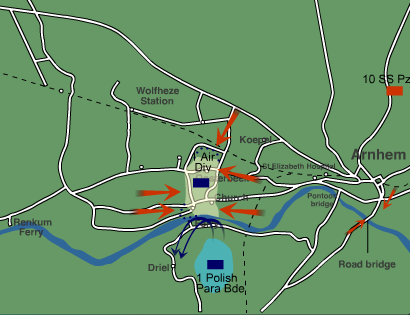 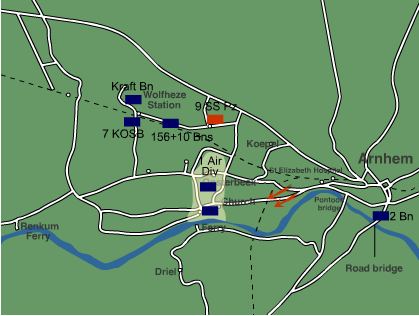 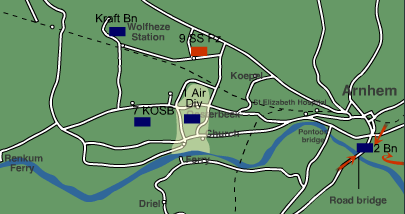 The Situation Worsens (Sept. 22 -24)
The Withdrawl/ Evac (Sept. 25)
The 30th Corps. Finally arrive to aid the poles and try to cross the river...but most groups are captured. Ceasefire on Sept. 24th allows 400 wounded to evacuate.
THe Germans and the Allies face off at oosterbeek until night arrives. The Allied 30th corps set up a barrage and begin evacuation. 2,000 manage to cross the river to safety. 2,000 out of the starting 10,000 survive.
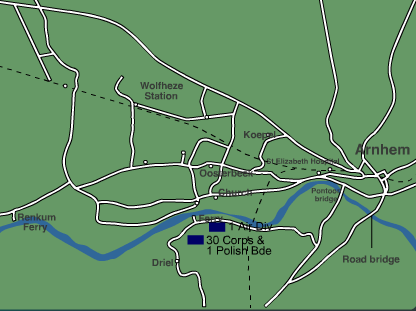 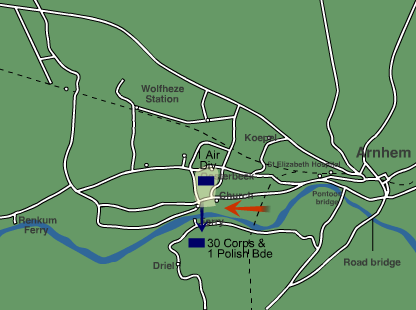 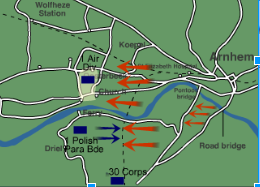 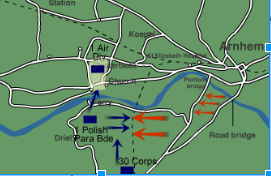 Who Won and why
Allied powers were unsuccessful in the operation
The allies failed to cross the rhine river and could not advance into germany 
The failure of operation market garden ended allied expectations of ending WW2 by christmas 1944
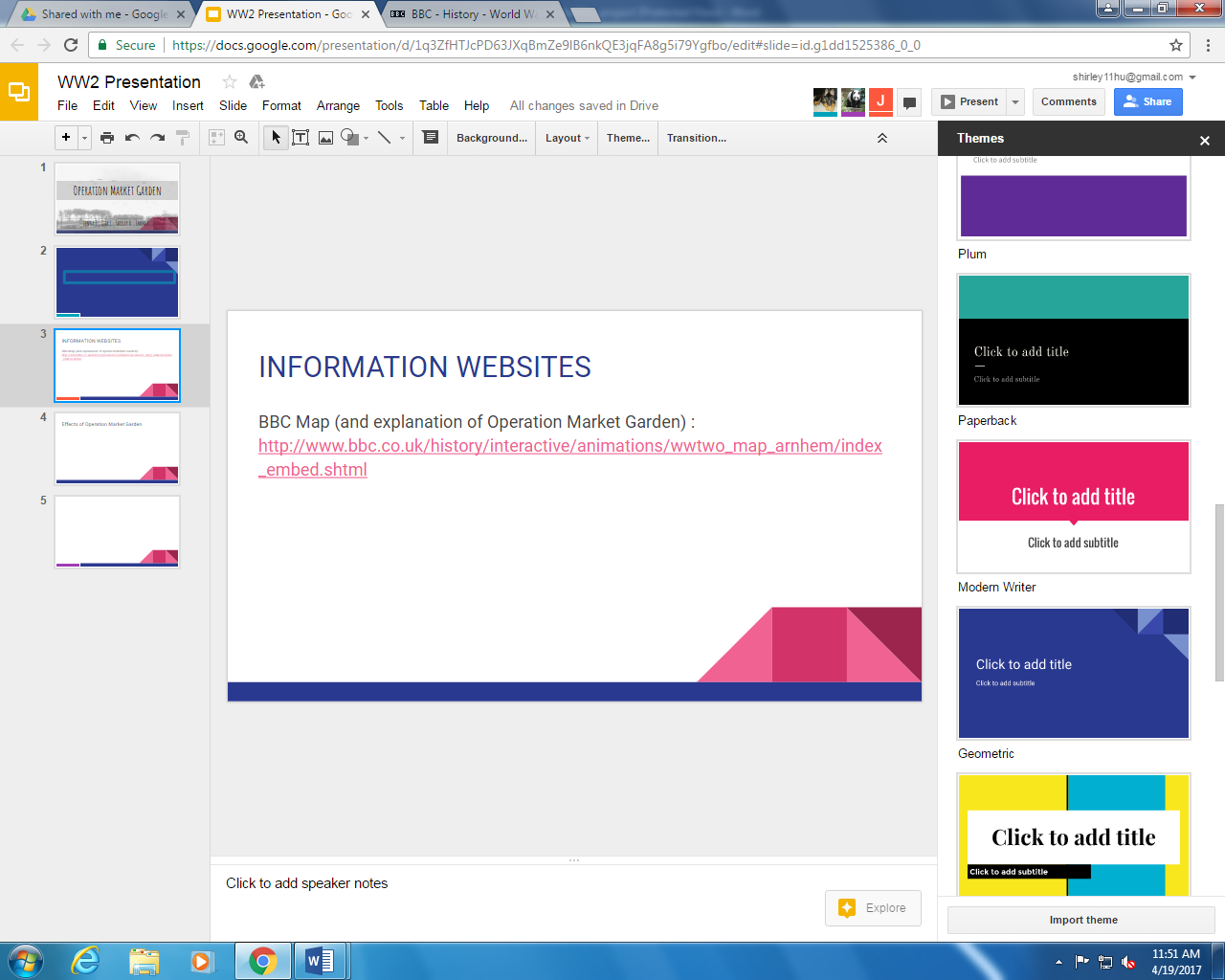 [Speaker Notes: Shirley]
Effects of Operation Market Garden
The Allied Powers were stunned at their defeat and realized the war might not be over as soon as they had previously thought
Operation Market Garden could have potentially ended the war 6 months earlier. However, since it failed thousands more died
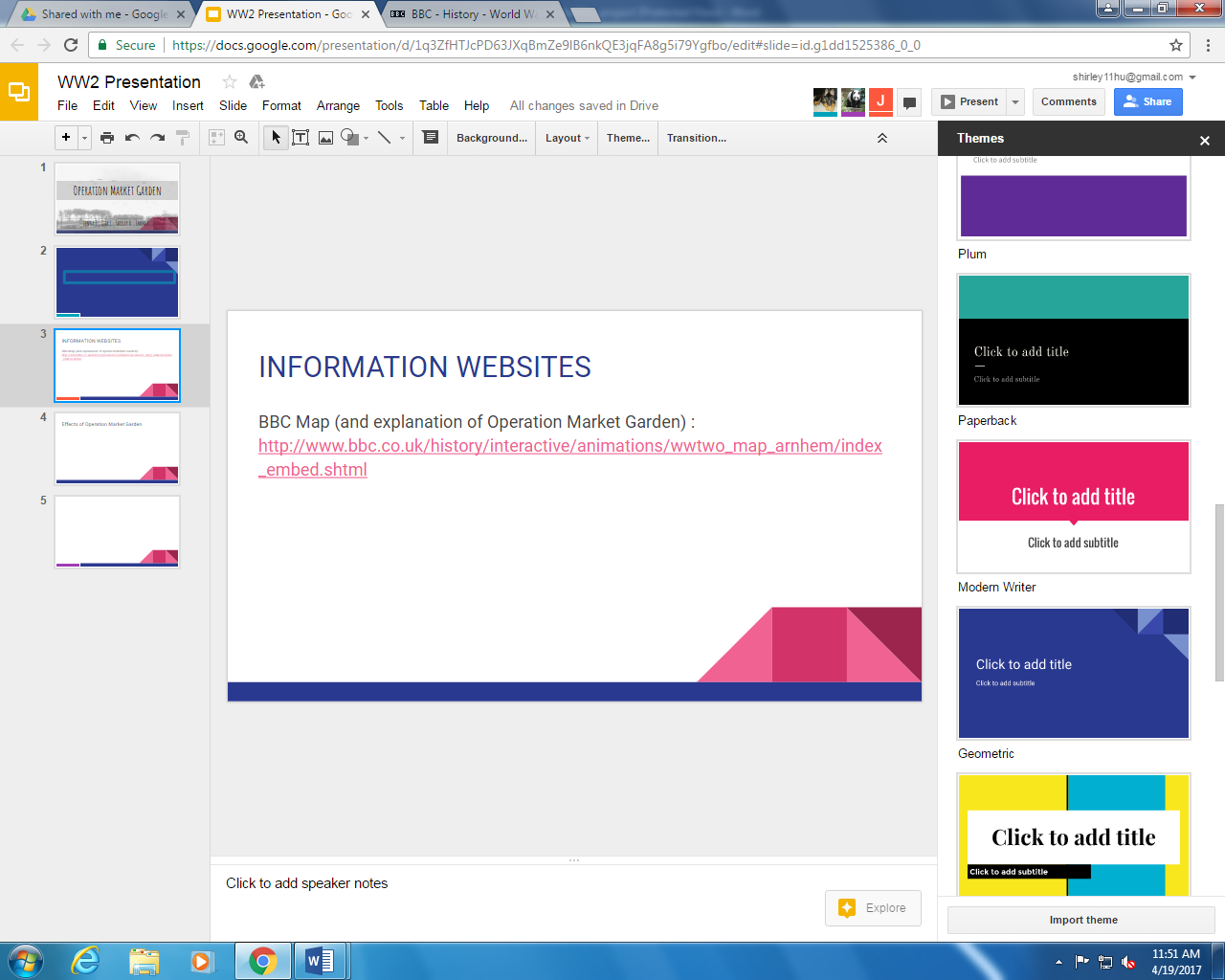 [Speaker Notes: Emma]
Effects of Operation Market GArden (Cont..)
Germans captured 6,000 soldiers
The Allies suffered casualties, leaving them at 25% of their previous strength 
10,000 men had gone into the Battle of Arnhem. By the end of the battle, 1,200 were dead and 6,642 were injured or missing
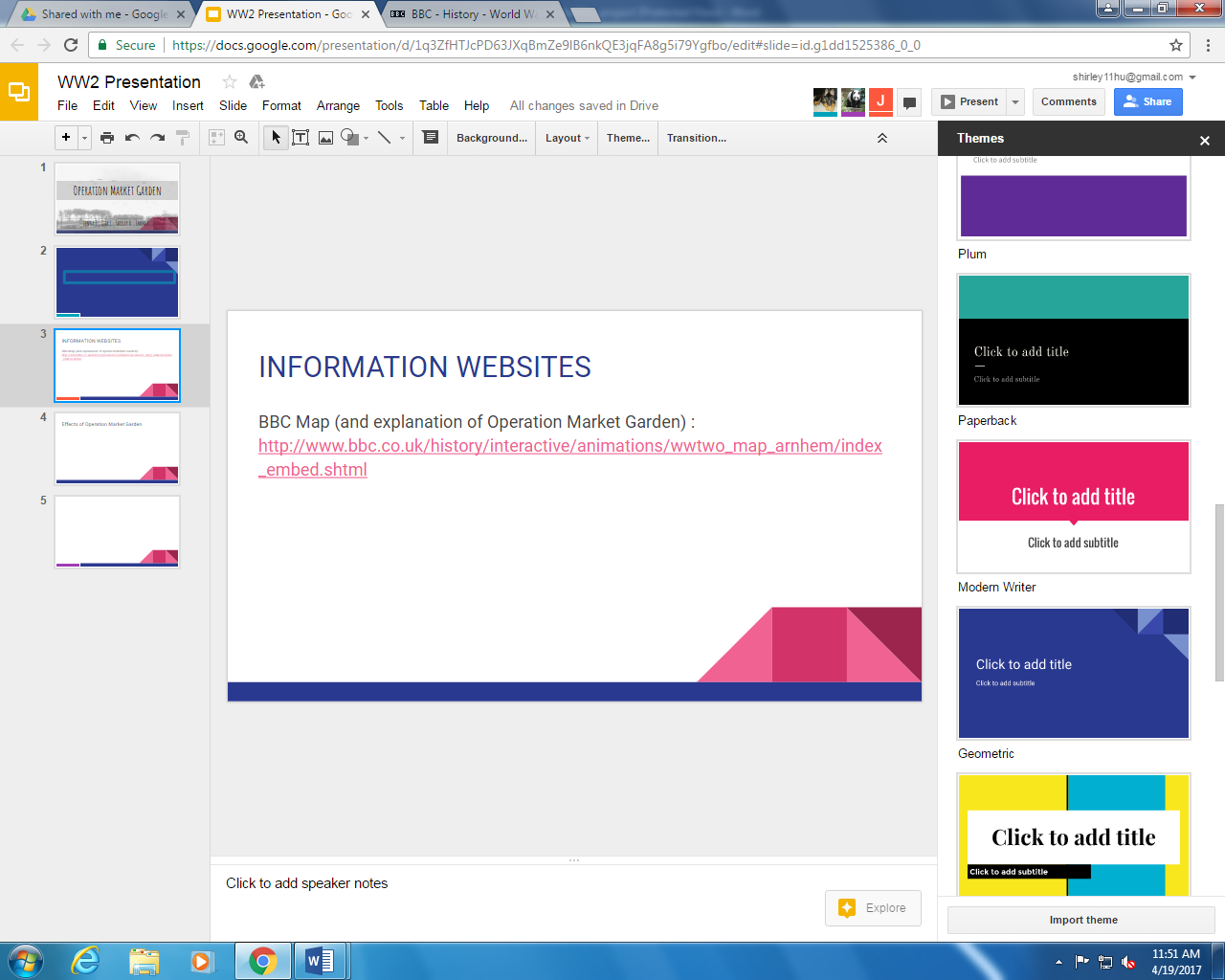 [Speaker Notes: Emma]
Effects of Operation Market Garden (Cont..X2)
The Parachute Division was decimated 
The first and last battle to drop an army behind enemy lines
Led to the dutch winter hunger because the germans cut off supplies
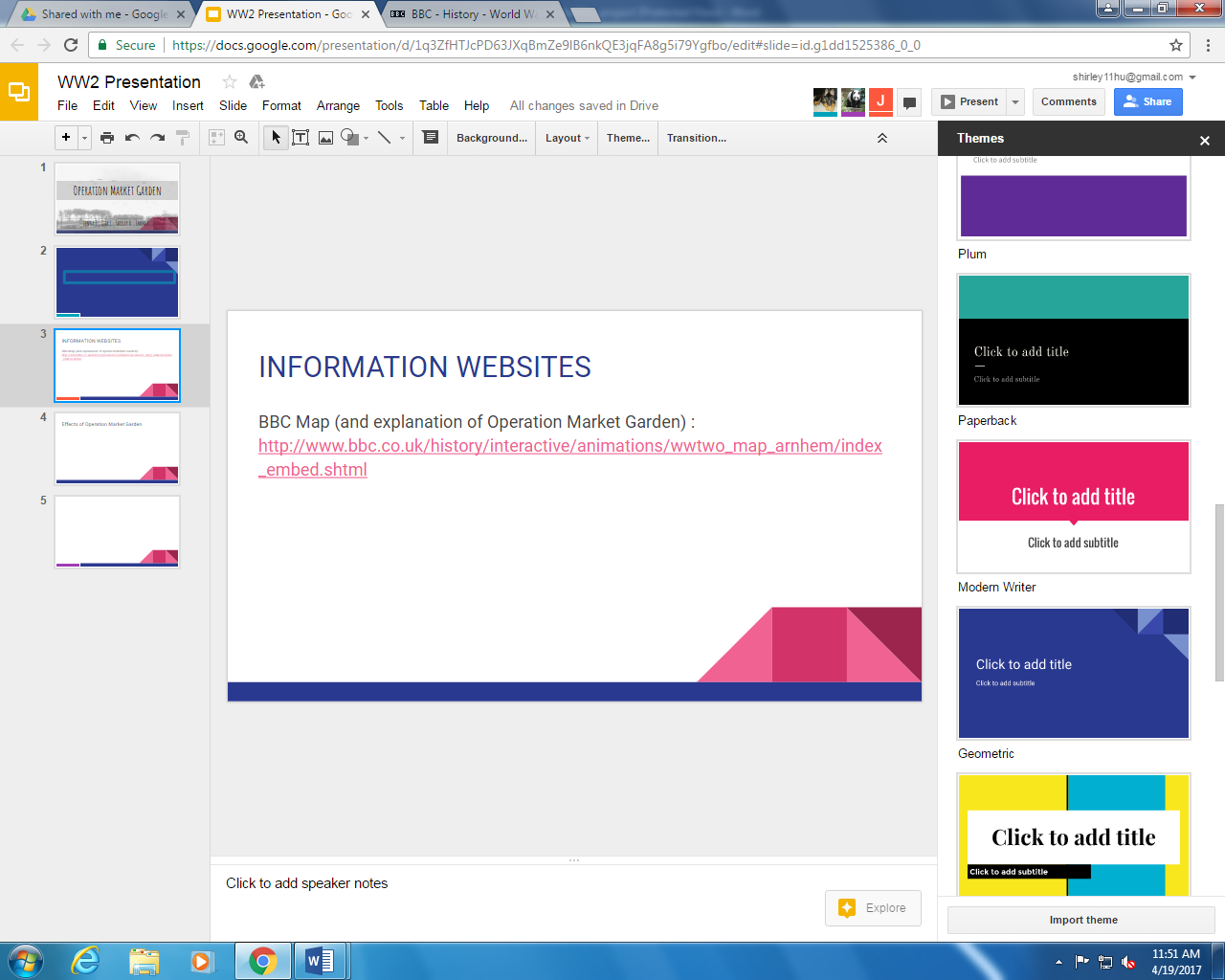 [Speaker Notes: Emma]
Operation Market garden in action
http://channel.nationalgeographic.com/videos/operation-market-garden/
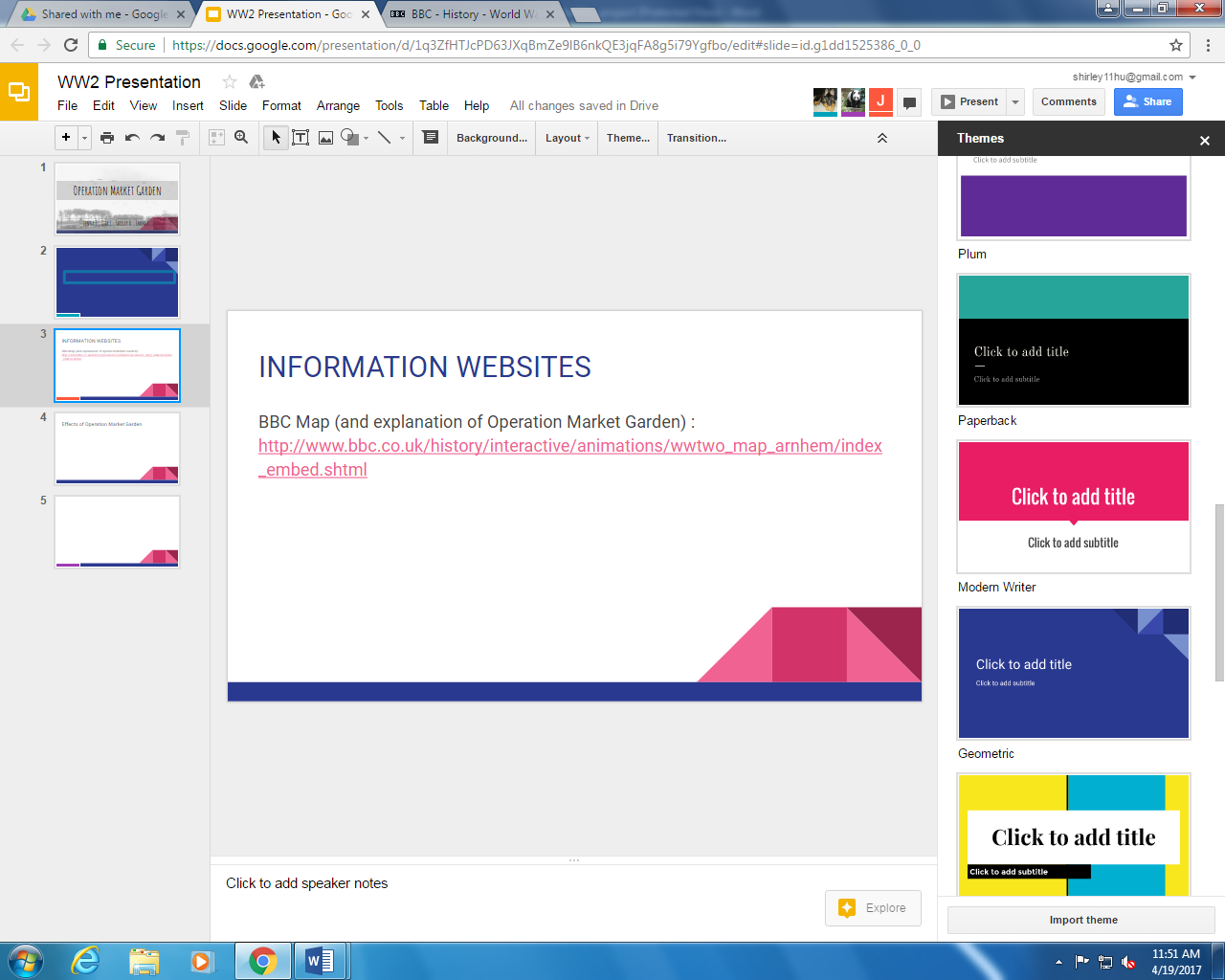 [Speaker Notes: http://channel.nationalgeographic.com/videos/operation-market-garden/]
Works Cited
“BBC - History - World Wars: Animated Map: The Battle of Arnhem.” BBC News. BBC. Web. 23
 Apr. 2017
"BBC - History - World Wars: The Battle of Arnhem (Operation Market Garden)." BBC News. 
BBC, n.d. Web. 23 Apr. 2017.
Cooke, Tim, Sarah Halliwell, and Jim Harkness. The New Grolier Encyclopedia of World War II.
 Danbury, CT: Grolier Educational, 2001. Print.
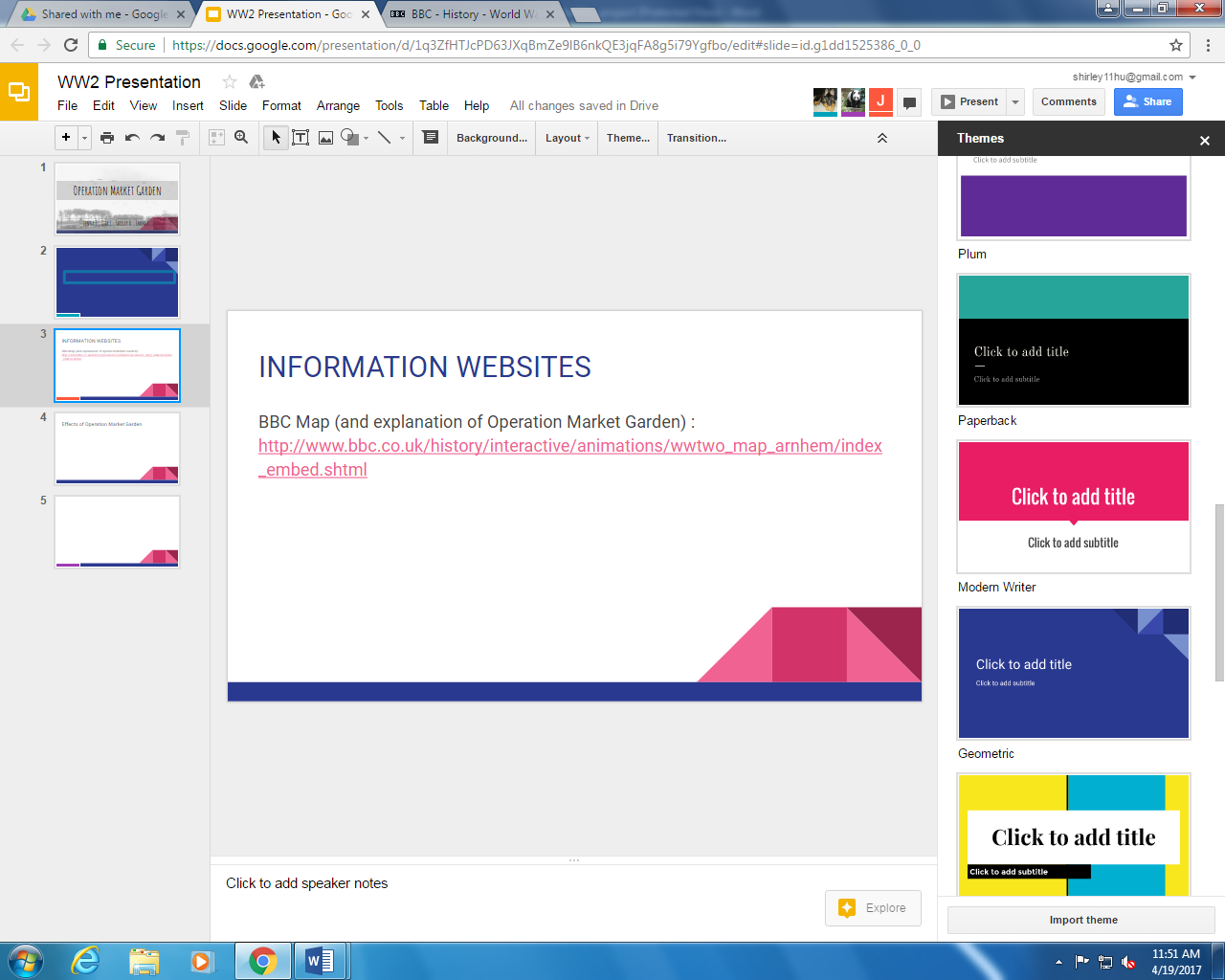 [Speaker Notes: http://channel.nationalgeographic.com/videos/operation-market-garden/
Isha]
Works Cited (cont..)
Keegan, John. The Second World War. New York: Penguin, 2005. Print.“
Operation Market Garden, 17-27 September 1944.” Operation Market Garden September 19-27 
1944. Web. 23 Apr. 2017
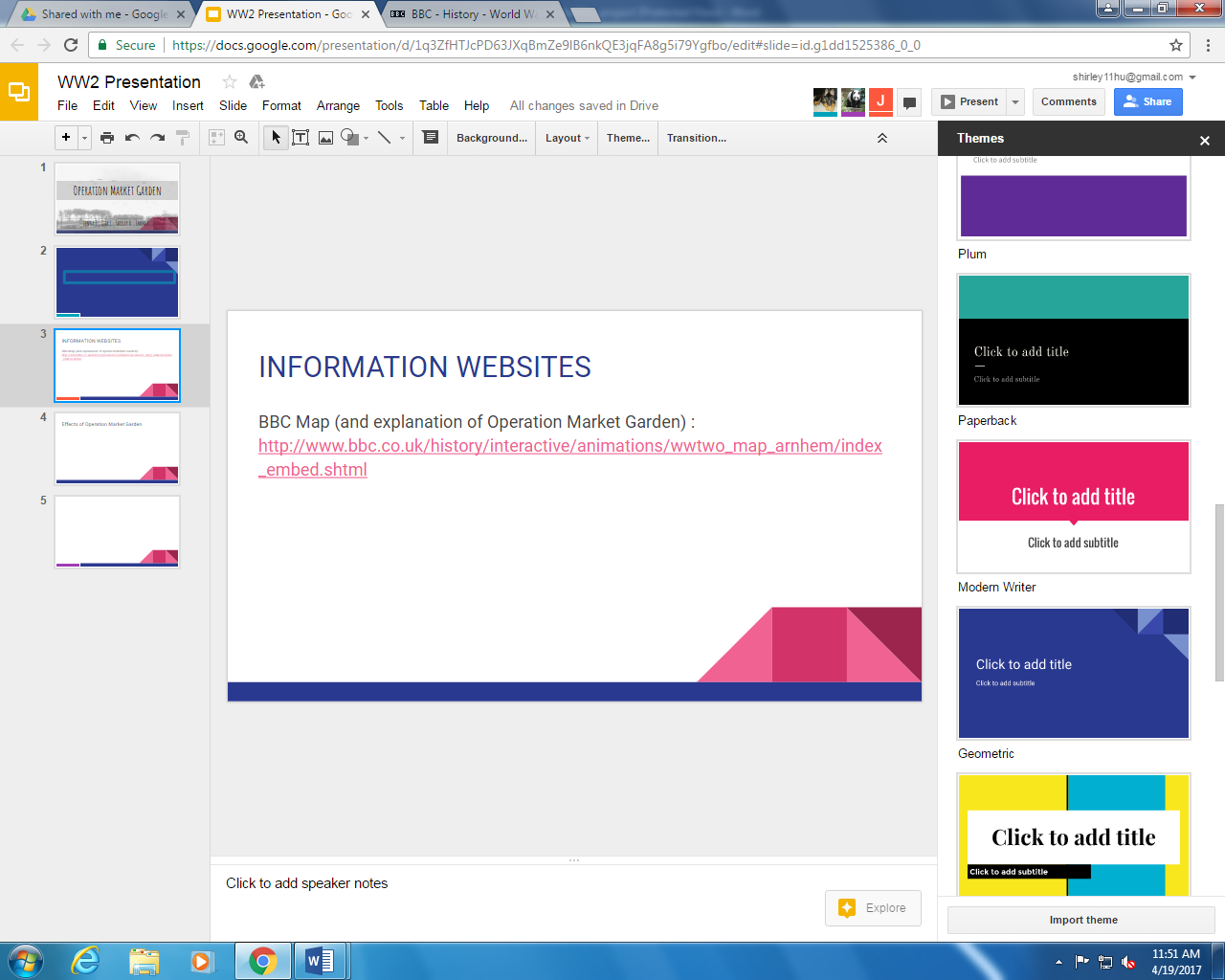 [Speaker Notes: http://channel.nationalgeographic.com/videos/operation-market-garden/
Isha]
Works Cited (cont..X2)
The Editors of Encyclopædia Britannica. "Bernard Law Montgomery, 1st Viscount 
Montgomery."Encyclopædia Britannica. Encyclopædia Britannica, Inc., 02 June 2011. Web. 24 Apr. 2017. 
<https://www.britannica.com/biography/Bernard-Law-Montgomery-1st-Viscount-Mo
ntgomery>.
Tucker, Spencer, and Priscilla Mary. Roberts. Encyclopedia of World War II: A Political,
 Social, and Military History. Santa Barbara, CA: ABC-CLIO, 2005. Print.
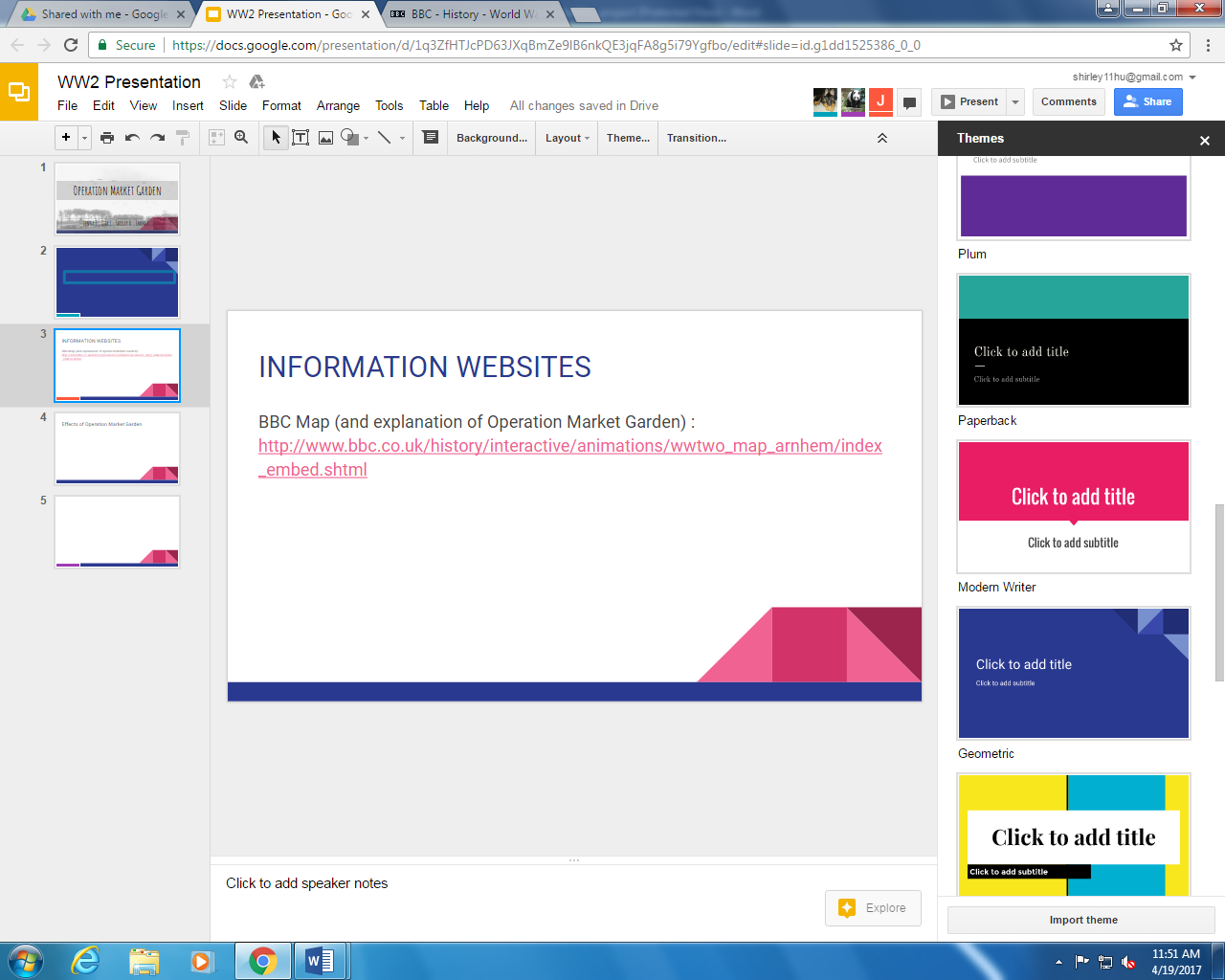 [Speaker Notes: http://channel.nationalgeographic.com/videos/operation-market-garden/]
Works Cited (cont..X3)
Watts, Tim. "Battle of Arnhem." World History: The Modern Era, ABC-CLIO, 2017,
 worldhistory.abc-clio.com/Search/Display/309464. Accessed 24 Apr. 2017.
The End
Thanks For listening!
[Speaker Notes: http://channel.nationalgeographic.com/videos/operation-market-garden/
Isha]